To Kill Your Community
1
FORGET THE WATER
-
QUALITY AND QUANTITY
2
DON'T ATTRACT BUSINESSES
3
DON'T ENGAGE YOUTH
4
DECEIVE YOURSELF
5
SHOP
ELSEWHERE
6
DON'T PAINT
7
DON'T 
COOPERATE
8
LIVE IN THE PAST
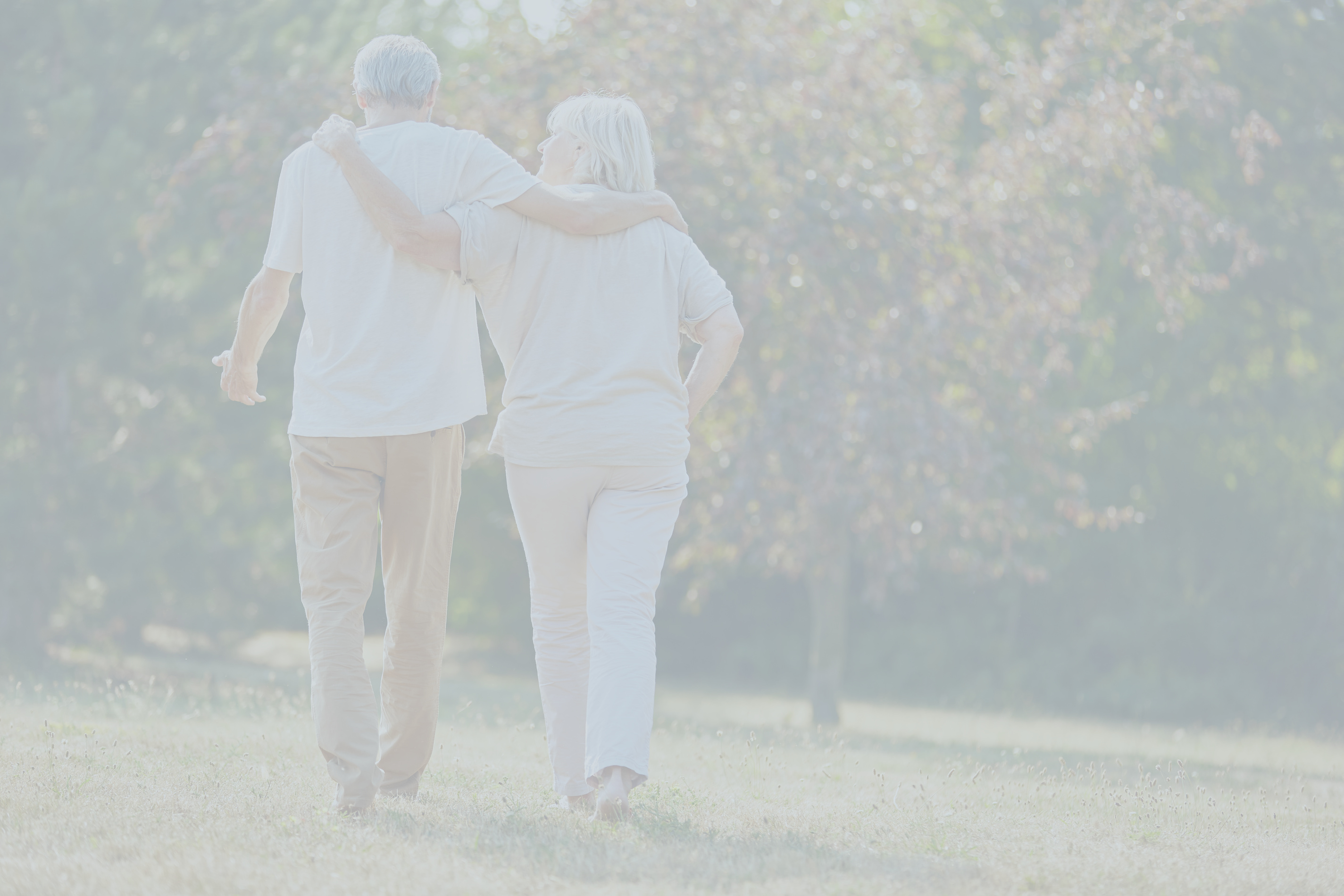 9
SHUT OUT YOUR SENIORS
10
REJECT EVERYTHING NEW
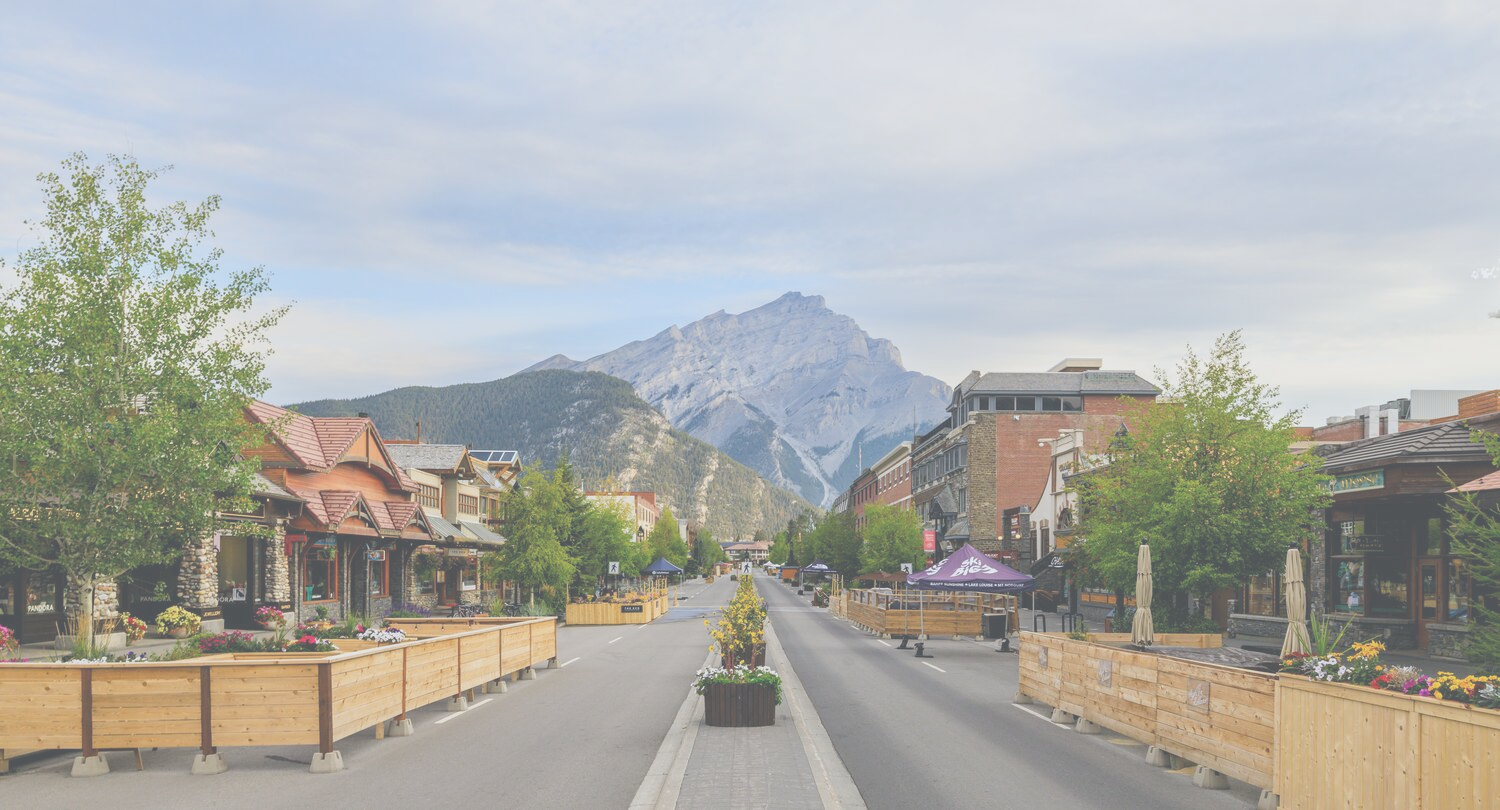 11
IGNORE OUTSIDERS
12
GROW COMPLACENT
13
DON'T TAKE 
RESPONSIBILITY
THERE'S ALWAYS A WAY...
TO SUCCEED.
13WaysInc
www.13ways.ca
+1 (587) 573-1313
13ways.community
Griff13Ways
info@13ways.ca
Doug13Ways